C4D Network Challenge 2016
Uganda, September 2016
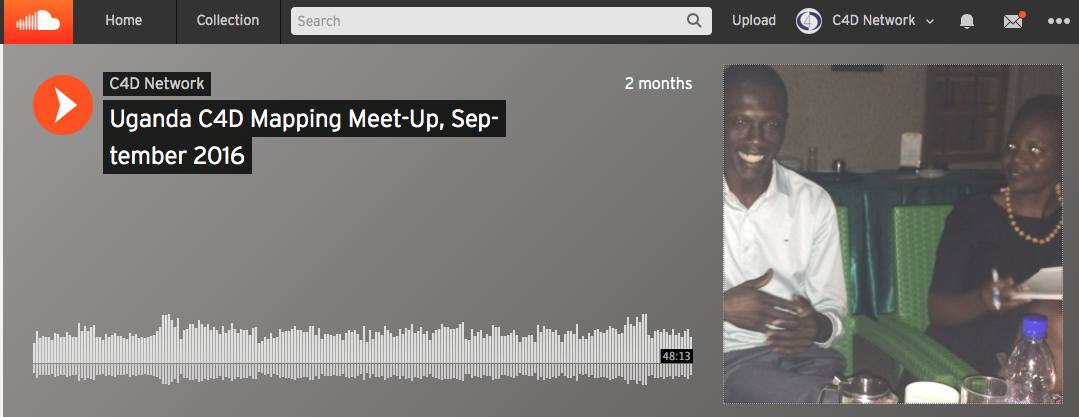 UK, October 2016
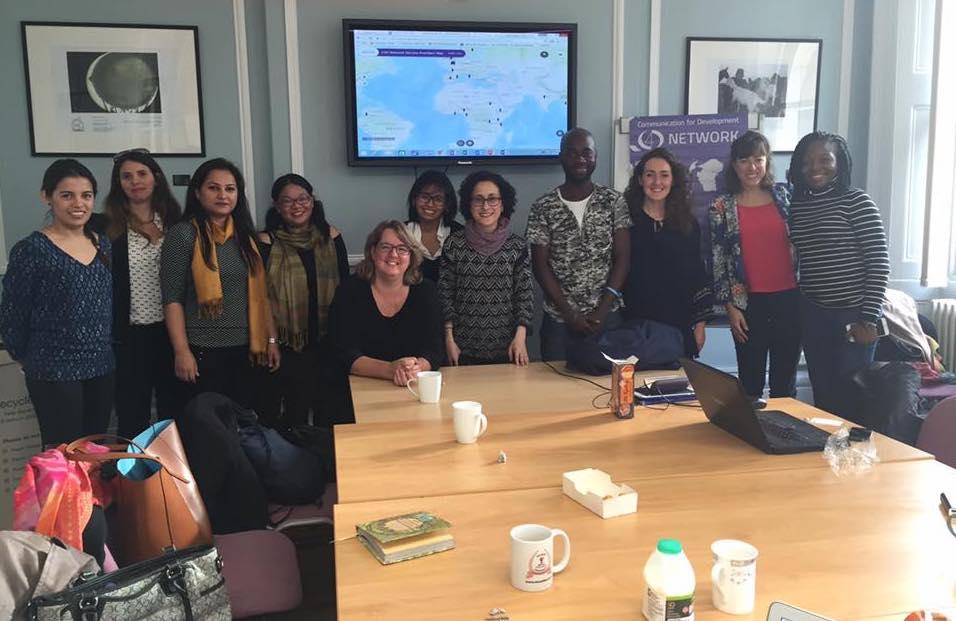 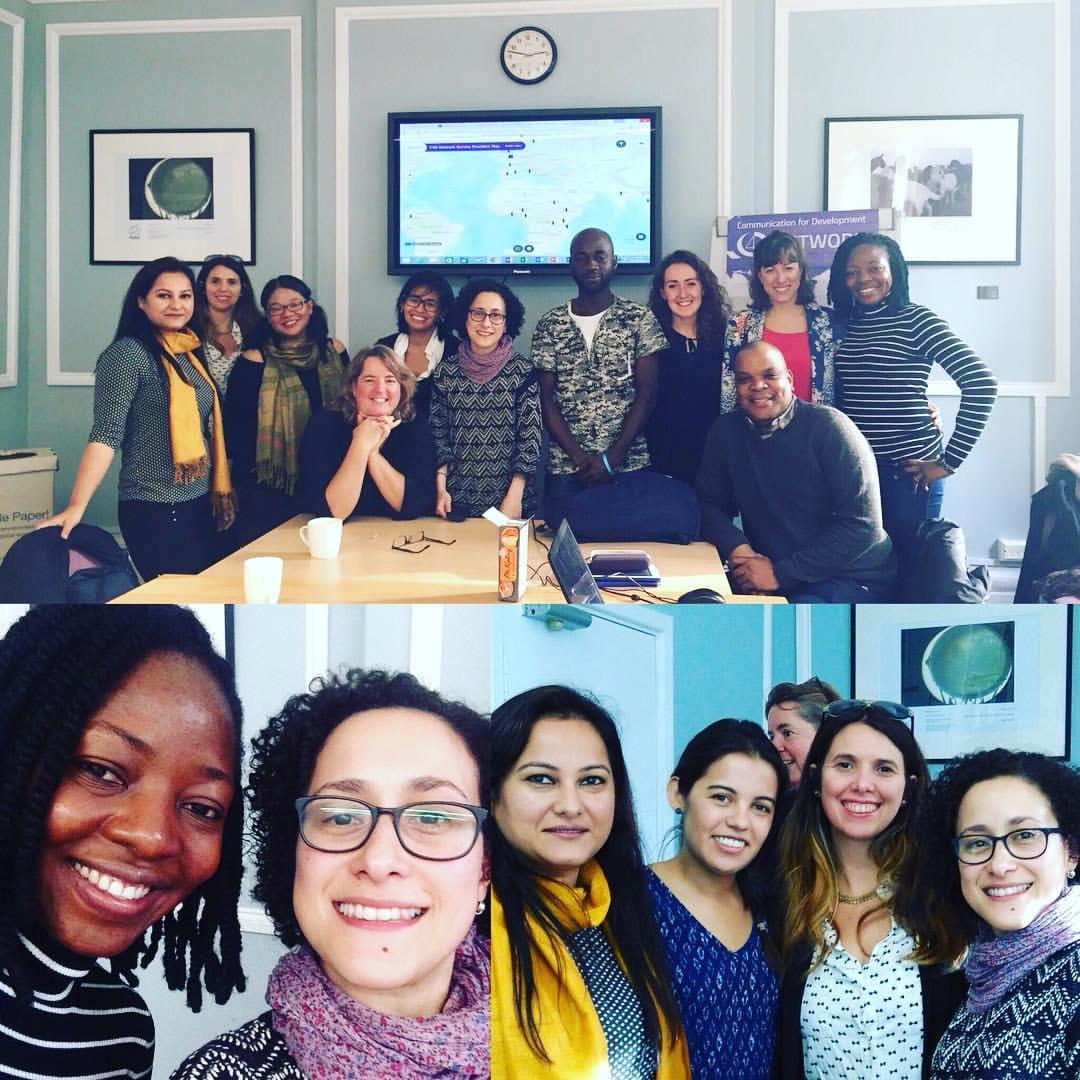 Kenya, November 2016
“The event tonight was excellent. Working in the development field, it was refreshing to hear ideologies, perspectives and action plans.” - Adrian, C4D Network member
Australia, November 2016
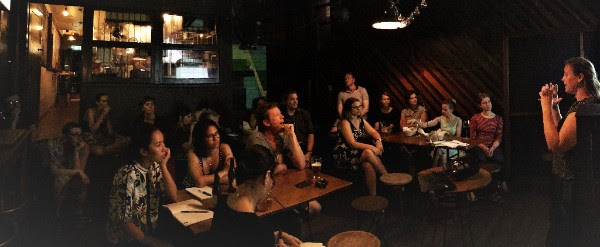 France, November 2016
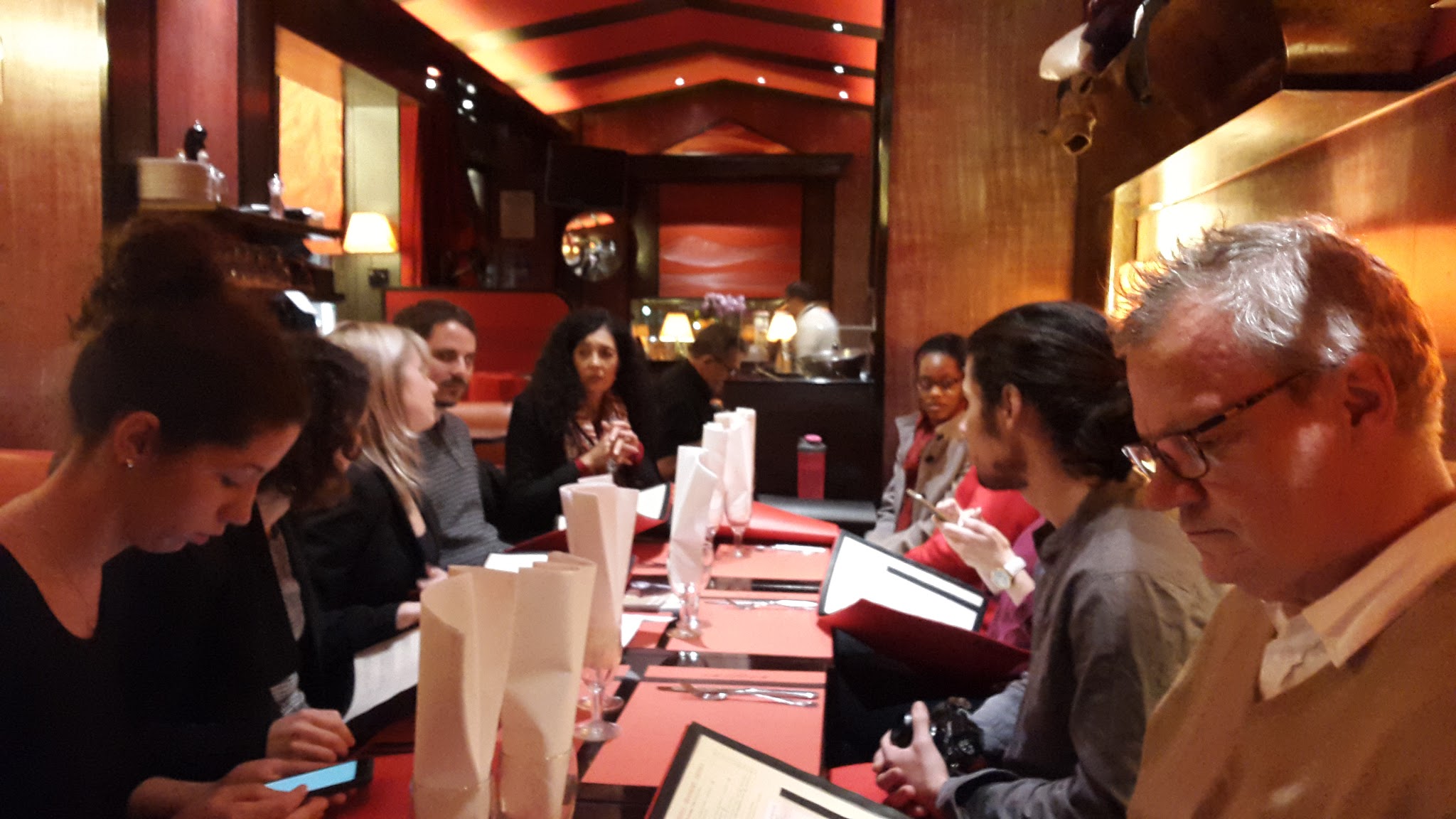 MENA, December 2016
“For me, it was one of the greatest experiences to be part of the discussion” - Angelo, C4D Network member
Belgium, December 2016
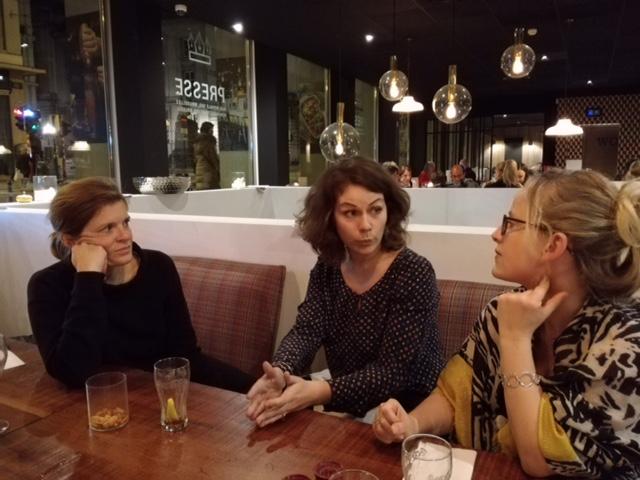 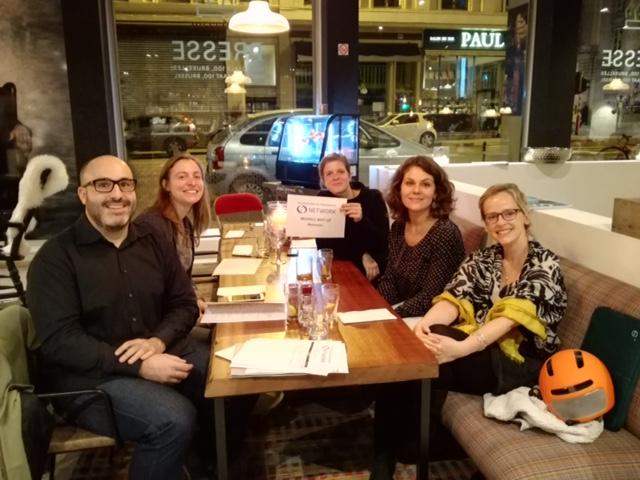 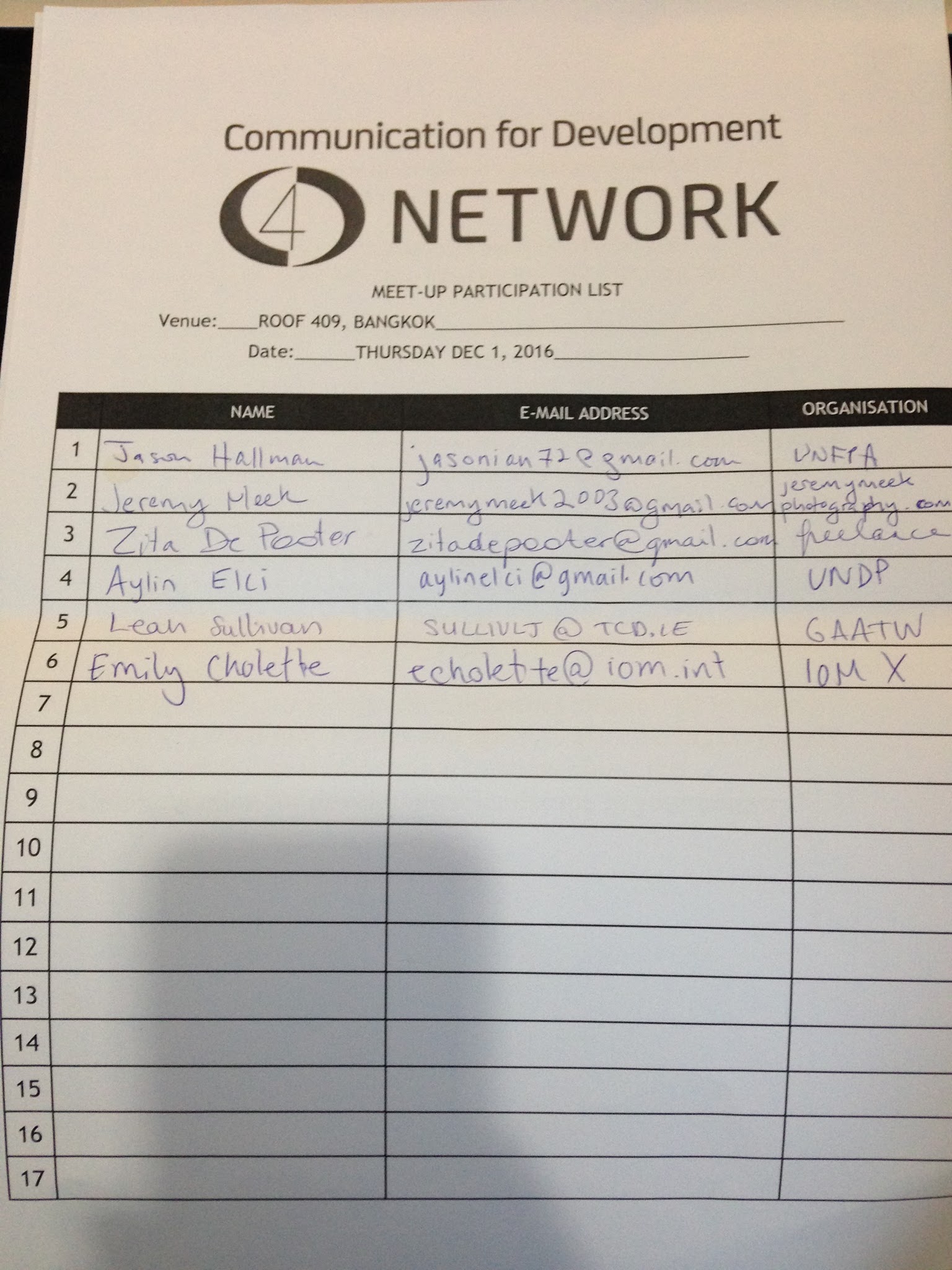 Thailand, December 2016
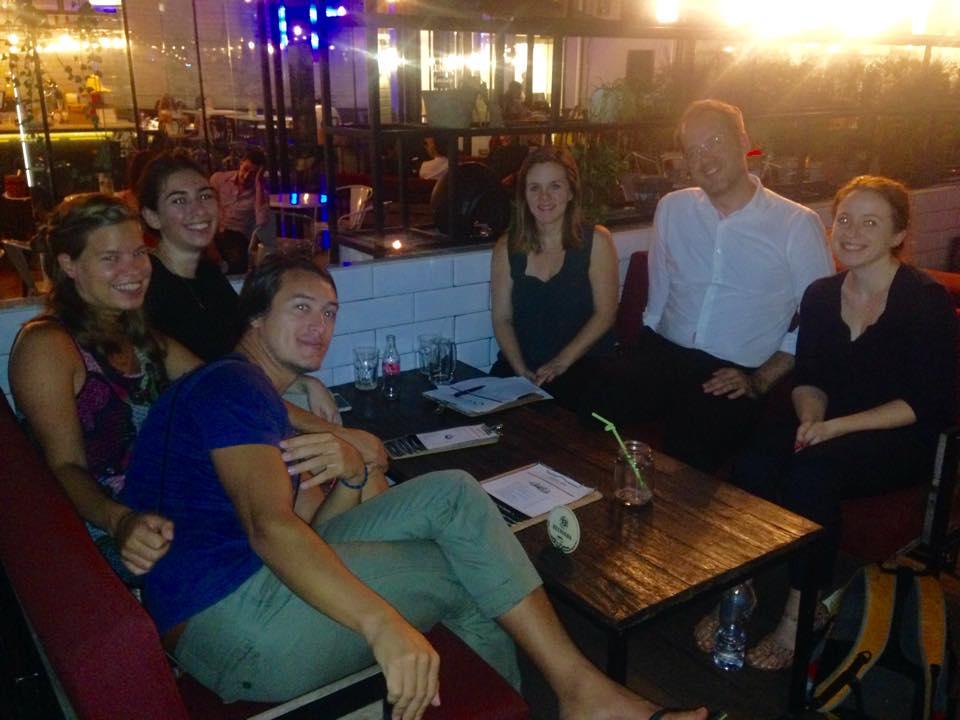 Papua New Guinea, December 2016
“We (my section and our managing contractor) feel that this discussion will not just fulfil the challenge but provide us an opportunity to understand the C4D story for PNG as we proceed to designing a C4D strategy for our program” - Junita, C4D Network member
Zimbabwe, December 2016
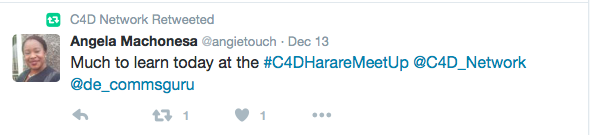